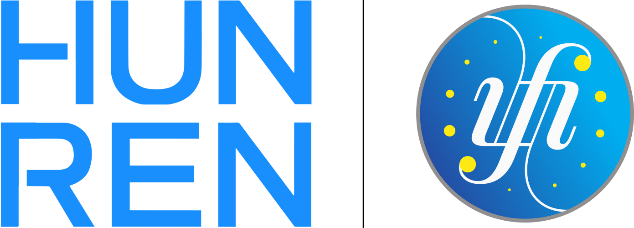 Kőzetdőlés adatok folyamatos gyűjtése és elemzése globális geodinamikaiés lokális szeizmo-tektonikus folyamatok modellezéséhez
Barbély Enikő, Benedek Judit, Papp Gábor
Adatgyűjtés minikonferencia
Budapest BME, 2025.01.29.
Tartalom
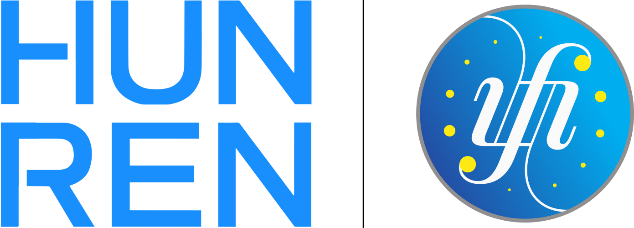 Állomások
Az alkalmazott adatgyűjtő rendszer
 A rögzített adatok
Napi adatfájlok
Adattárolás struktúrája
Adatfeldolgozás
Környezeti hatások és korrekcióik
Példa a mérési eredmények szeizmo-tektonikus alkalmazására
Állomások
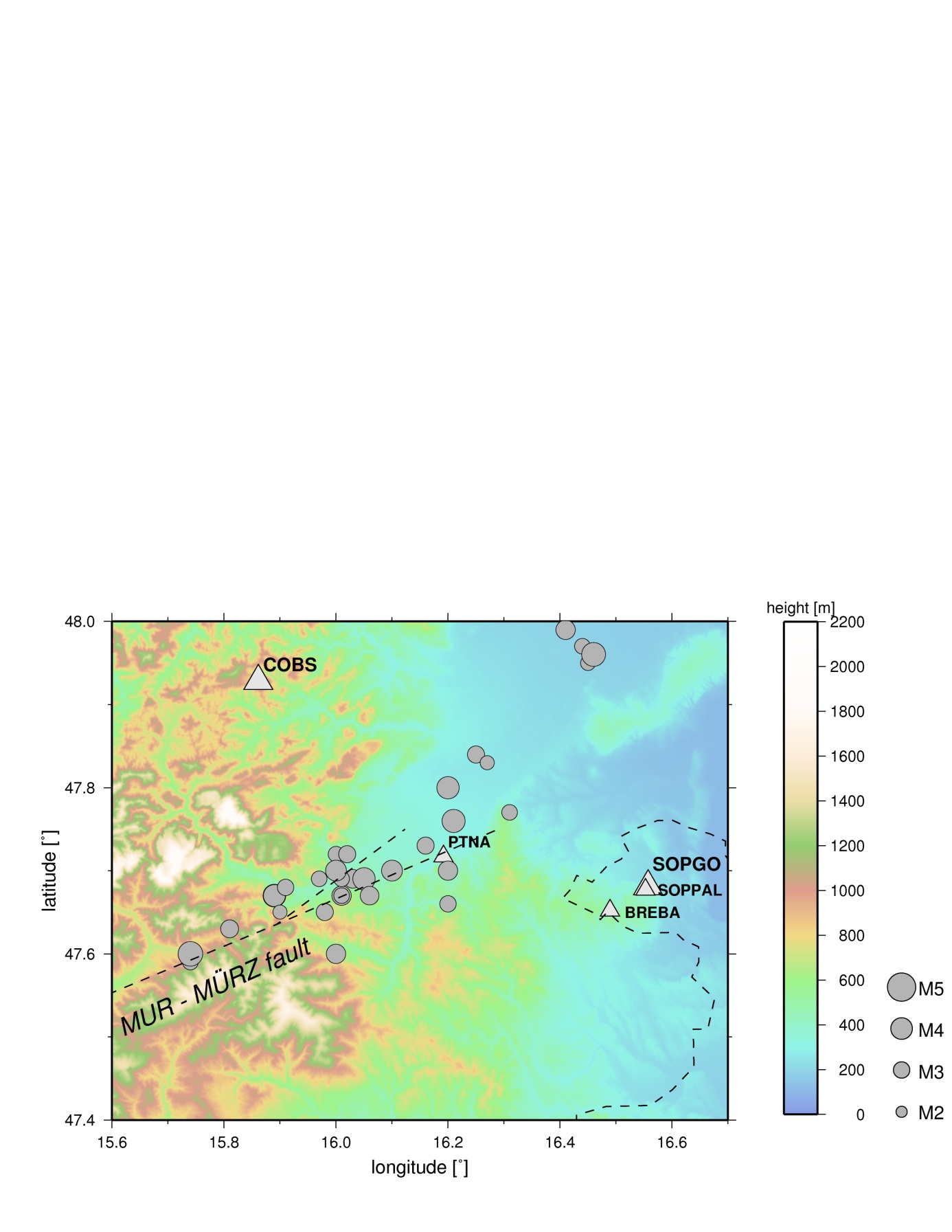 COBS - Conrad Obszervatórium (Geosphere, Ausztria)
SOPGO - Sopronbánfalva Geodinamikai Obszervatórium
SOPPAL – SopronbánfalvaKármelita kolostor pincéje
BREBA – BrennbergbányaSzálasi bunker
PTNA – Pitten Georgistollen (Geosphere, Ausztria)
Támogatás: OTKA K141969, ELKH-INFRA
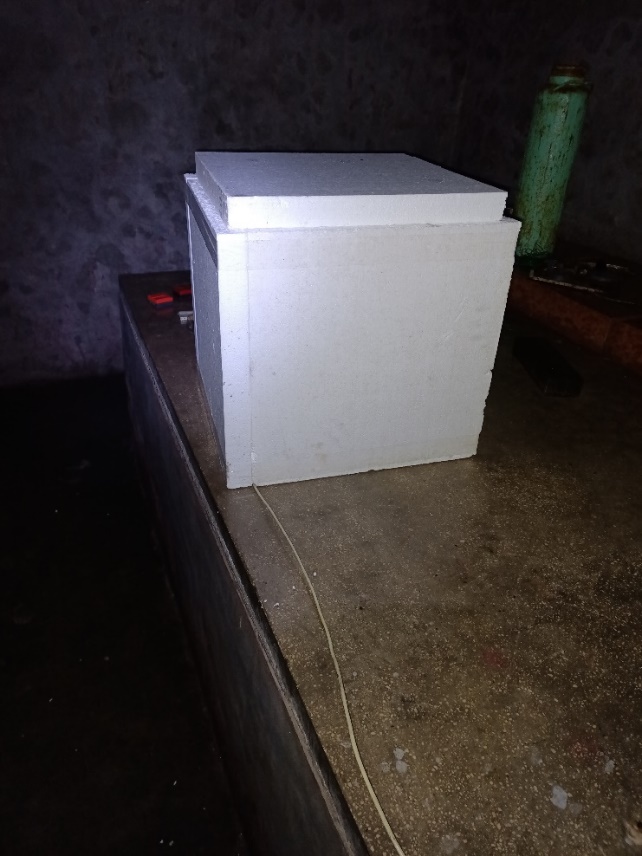 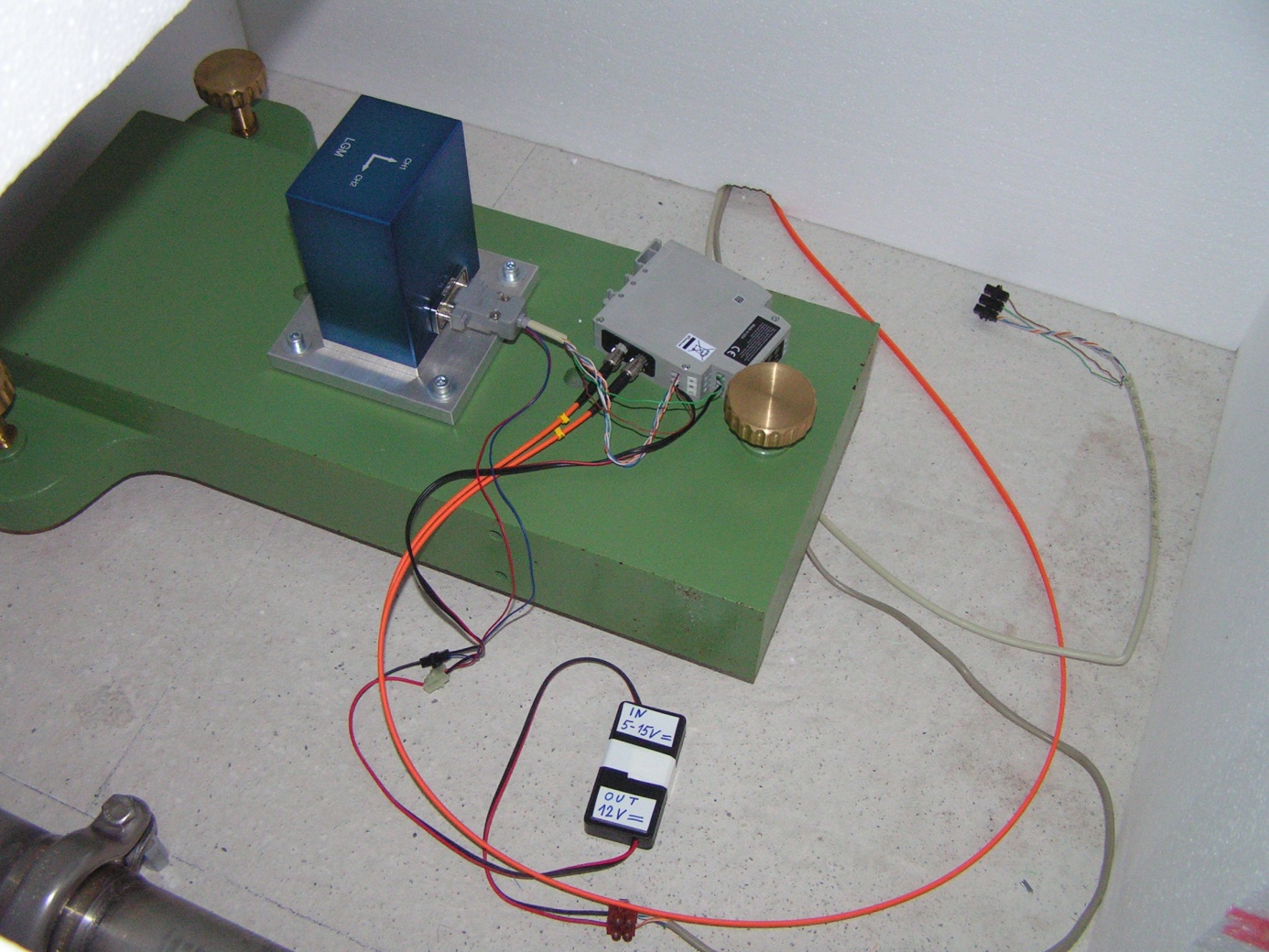 COBS: LTS SOP2 szenzor
SOPGO: szigetelés
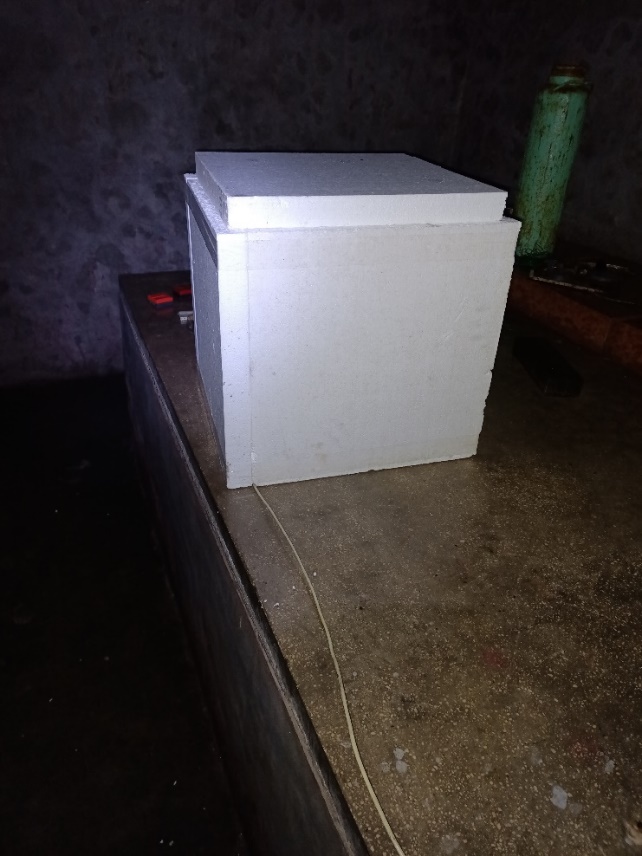 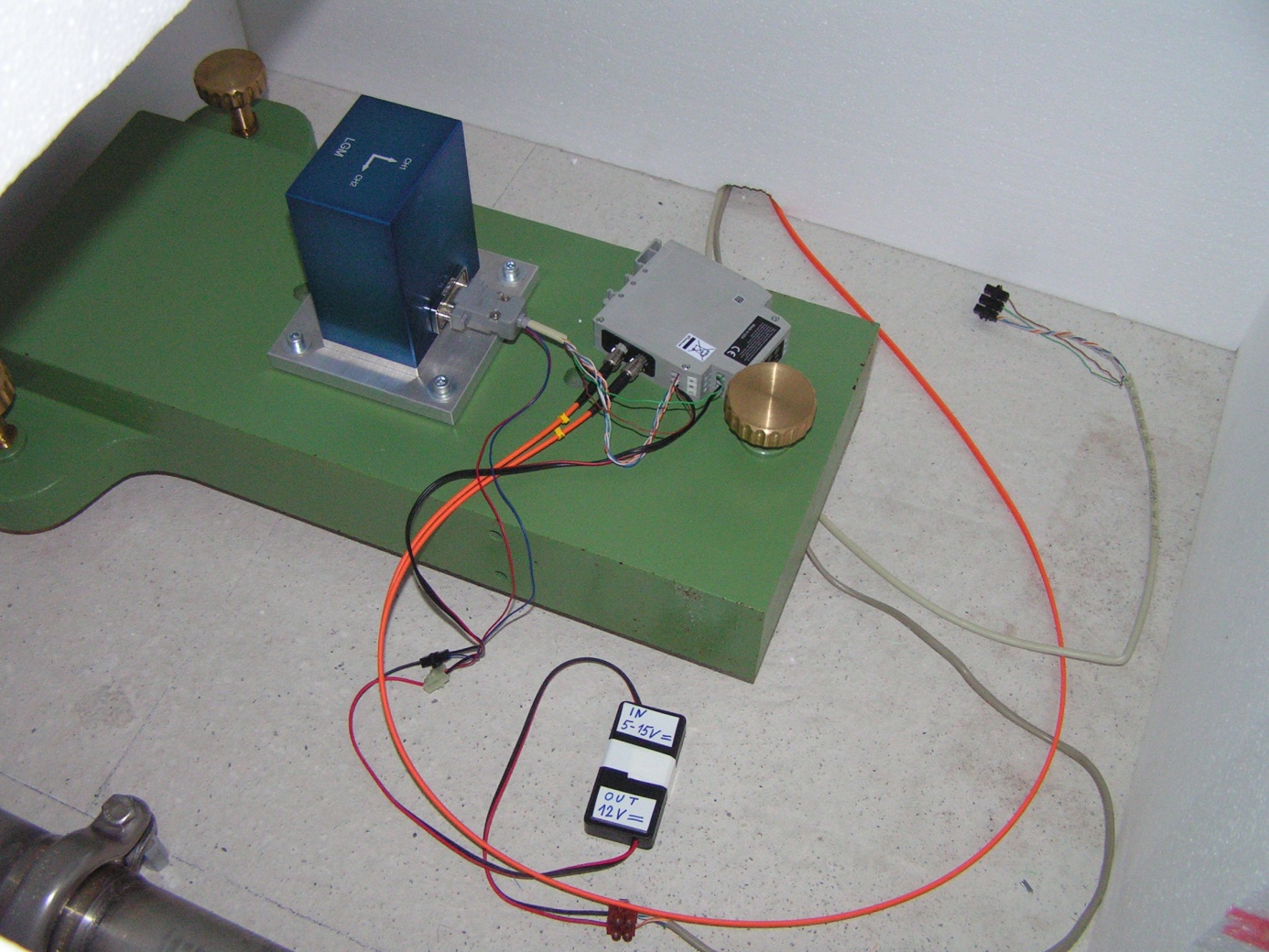 COBS: LTS SOP2 szenzor
SOPGO: szigetelés
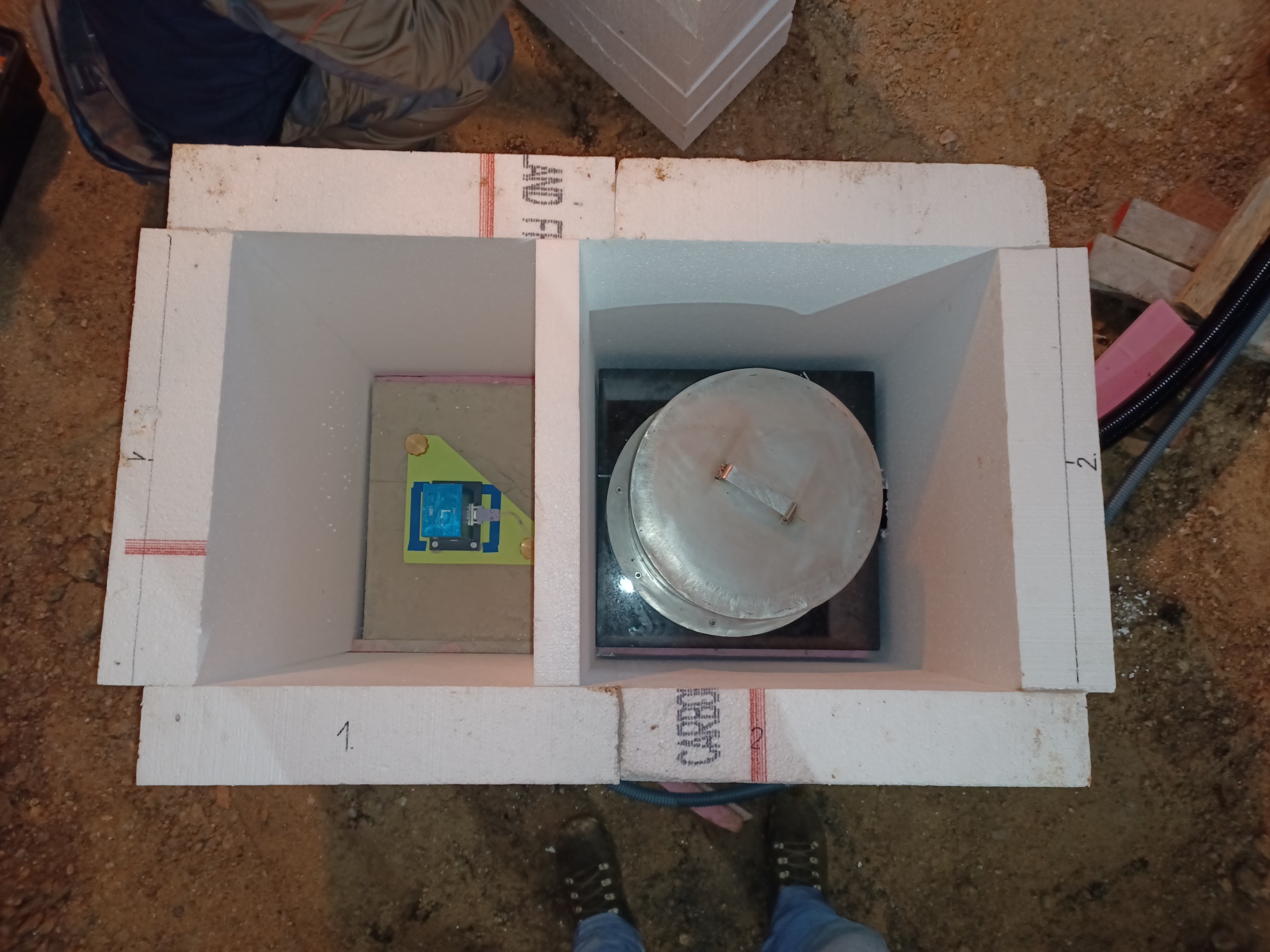 PTNA: kollokált mérés az STS2.5 szeizmométerrel
Az alkalmazott adatgyűjtő rendszer
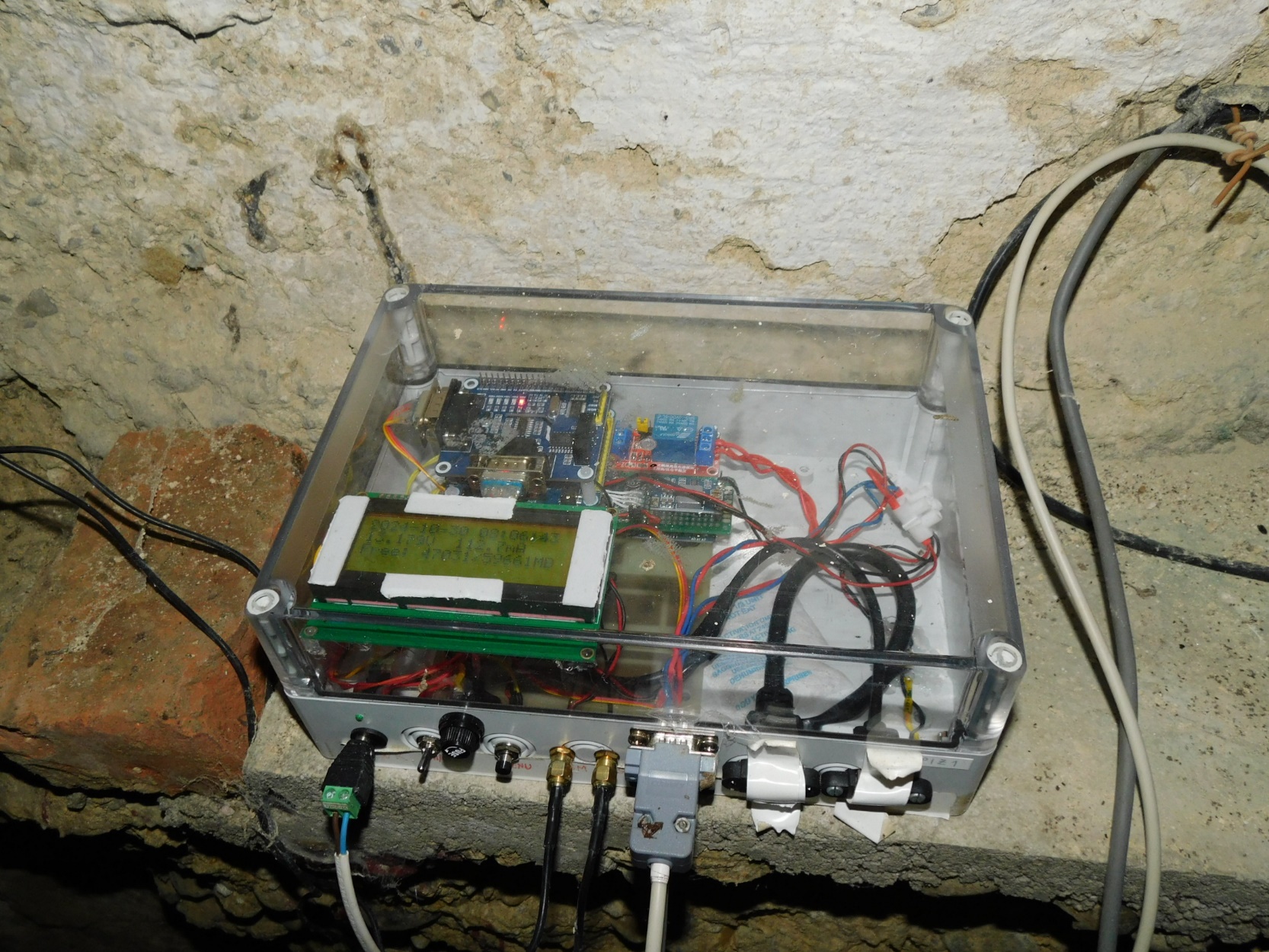 Rasberry Pi platformok (RPiZero, RPi4): COBS, SOPPAL, BREBA, PTNA
Mini PC: SOPGO
FreeBasic nyelven kódolt adatgyűjtés és FTP adatátvitel (Windows/Linux) 
1 rögzített mérési eredmény 32 minta (160 Hz – belső mintavételezés) átlaga alapján az időbélyeg előtti és utáni 16-16 mintából számolva
A távoli elérés mindenhol biztosított
Adatátvitel ütemezett FTP-vel 
Napi (tömörített) TLT fájlok 
Óránként készített státuszdiagramok a mérési eredményekről (lásd http://kepujsag.ggki.hu/ )


Megjegyzés: A BREBA állomáson az alacsony sávszélességű GSM internet kapcsolat miatt napi egyszeri fájlátvitel lehetséges. Az autonóm adatgyűjtő 110Ah akkumulátora 1.5 hónap folyamatos működést biztosít.
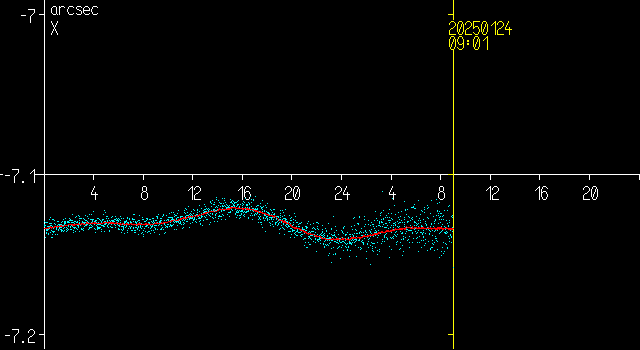 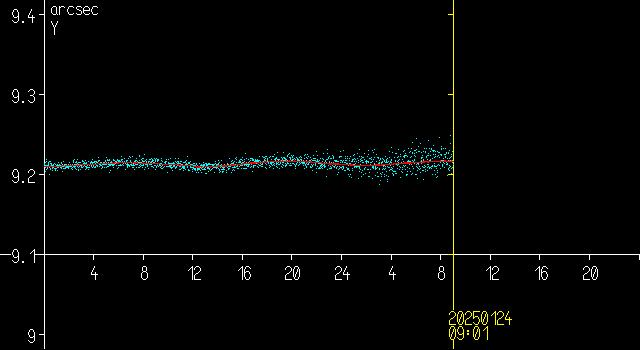 K-NY-i dőlés
É-D-i dőlés
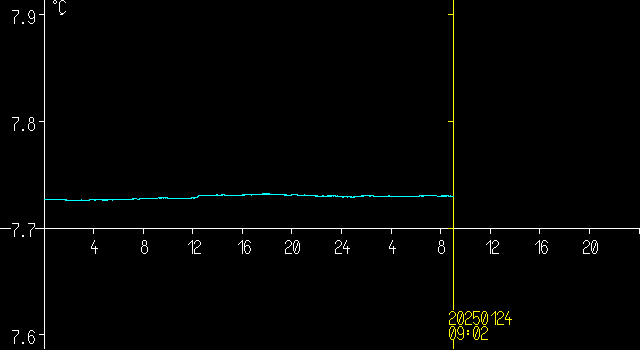 hőmérséklet
A rögzített adatok
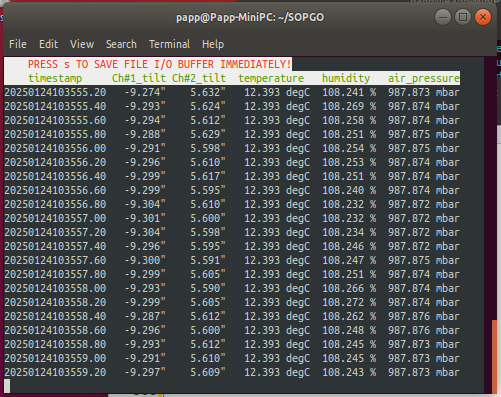 Napi adatfájlok
Szekvenciális ASCII fájlok
Elnevezés: állomás, szenzor név, dőlés (tengely neve és pozitív dőlés iránya), dátum, kiterjesztés 
	Pl.: soppal_sop4_+XN_+YE_20240919.tlt
Tömörített fájlok, grafikonok → HP RX2800 szerver, ZAMG/GeoSphere szerver
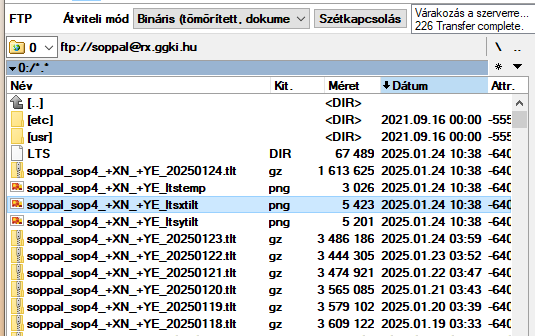 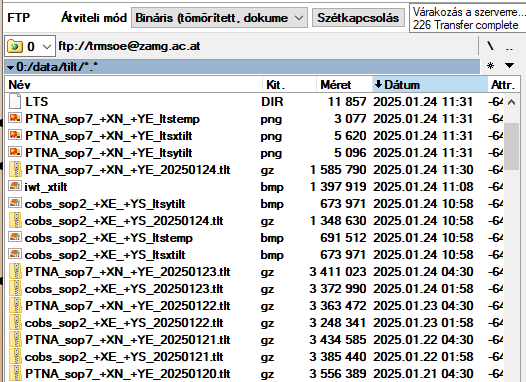 Adattárolás struktúrája
Adatfeldolgozás
Tsoft* szoftver (PC/Windows):- adatmegjelenítés: maximum 1.1*107 rekord (25 nap @5Hz 5 csatorna)
- szűrések, trend számítás, gap- , step-, spike korrekciók, spektrumok, korrelációk számítása, stb.
EPSS programok (HP Unix): 
- konverzió (.tlt → .tsf): rövid gap-ek kitöltése, statisztikák számítása, zajszint változás detektálás, P hullám beérkezési idő becslése
- adatmegjelenítés: maximum 4.5*108  (~ 3 év @5Hz 5 csatorna)- spektrumok számítása, adatok szűrése, step korrekció
* Van Camp M, Vauterin P (2005): Tsoft: graphical and interactive software for the analysis of time series and Earth tides. COMPUT. GEOSCI. 31, 631–640
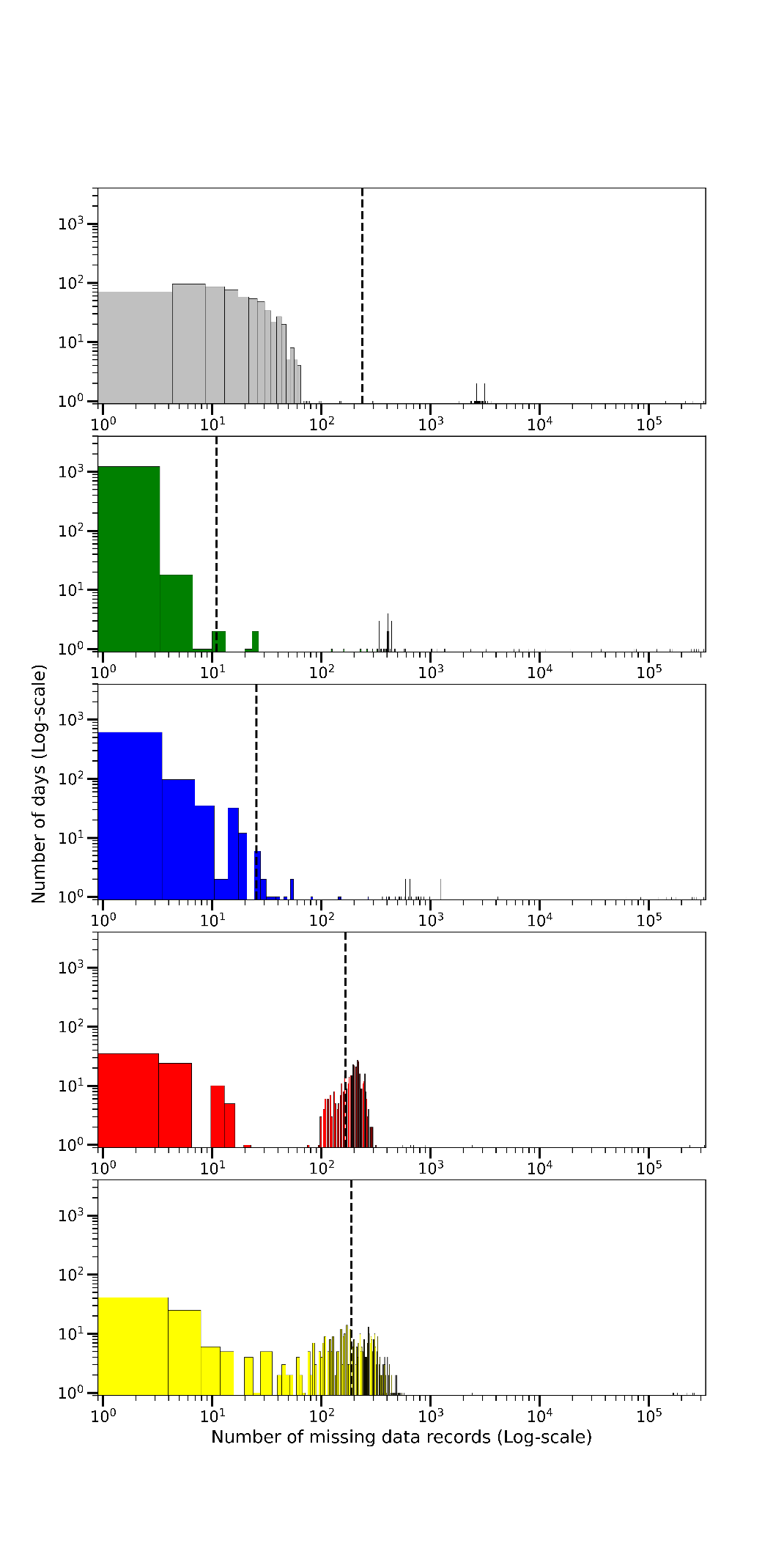 Adathiány vizsgálata
COBS

 
SOPGO 



SOPPAL



BREBA 


PTNA
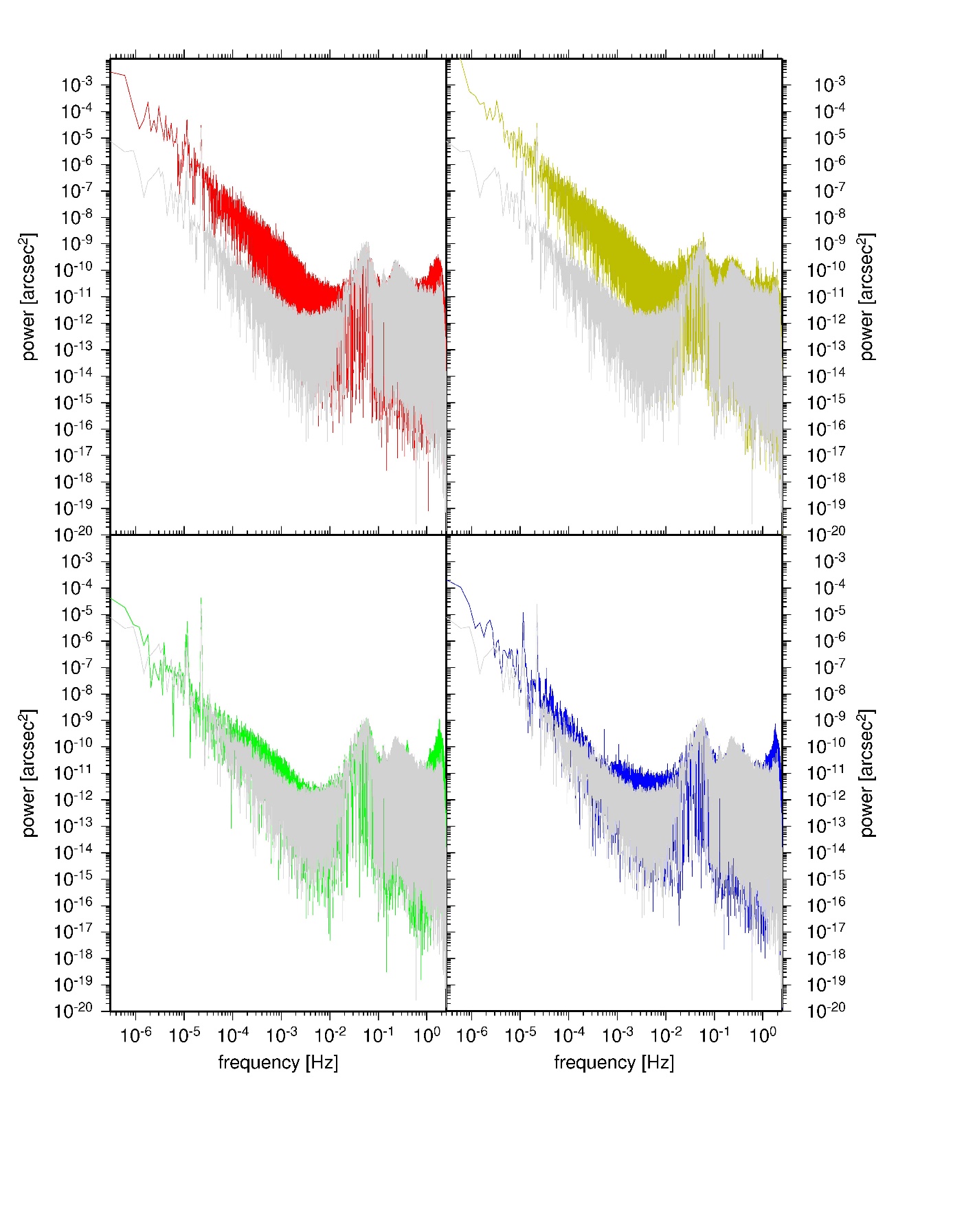 Környezeti hatások és korrekcióik
BREBA
PTNA
É-D irányú kőzetdőlés idősorok PSD-je 2023. június-július
Helyi deformációk dinamikus hatásai (észlelési környezet geológiai stabilitása)
Hőmérsékleti stabilitás
Üreghatás
Mikroszeizmikus zajszint  
Antropogén hatások (városi zaj)
COBS
SOPGO
SOPPAL
A mérési környezet hőmérsékleti stabilitása
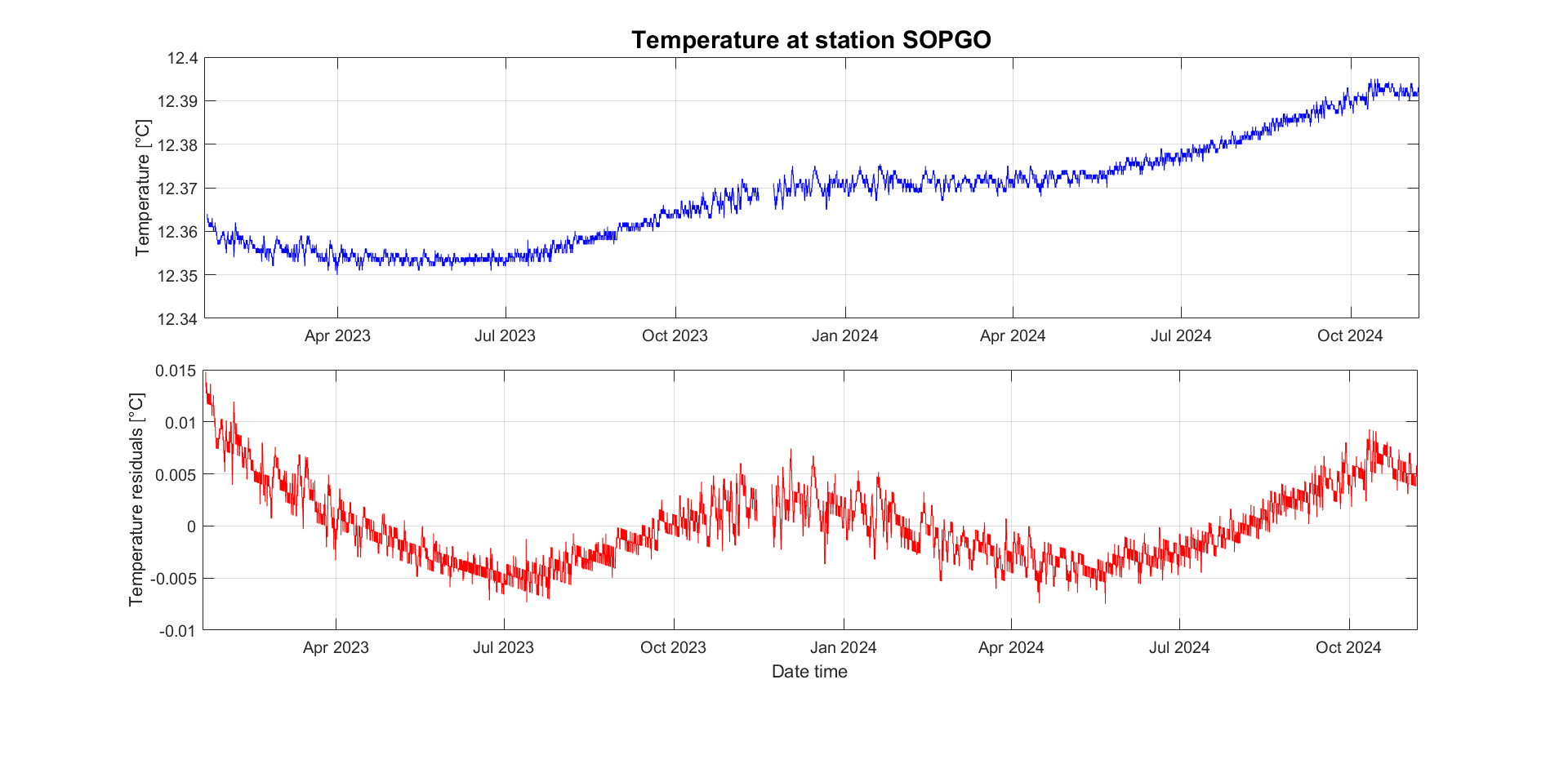 A mérési környezet hőmérsékleti stabilitása
Az RS232-opto konverter  elhelyezéséből adódó extra „hőbetáplálás” hatása
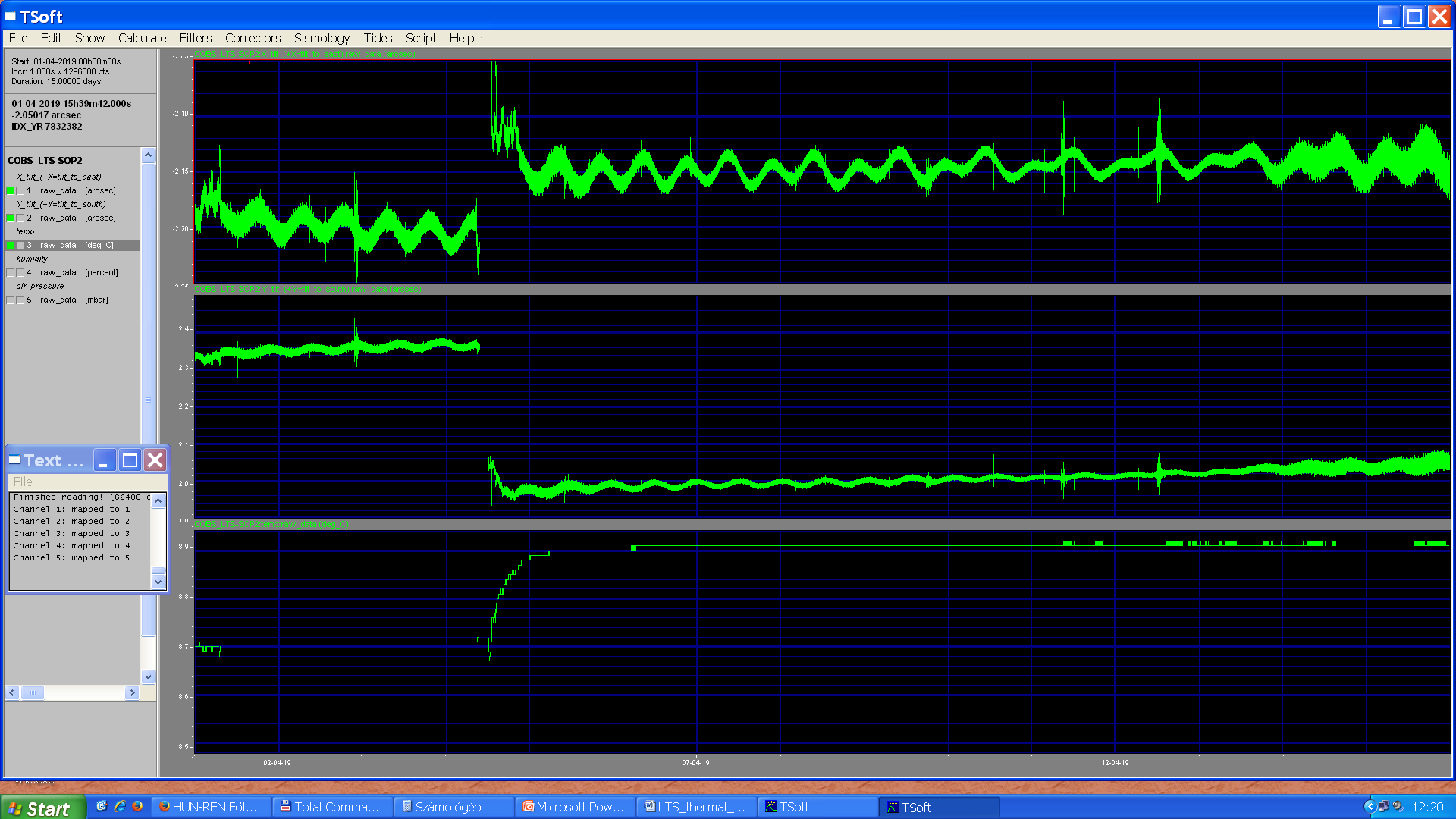 τN-S  +0.05 as
τE-W  -0.3 as
t  +0.2 C
A mérési technológia (akkumulátor csere) okozta hőmérsékleti hatások
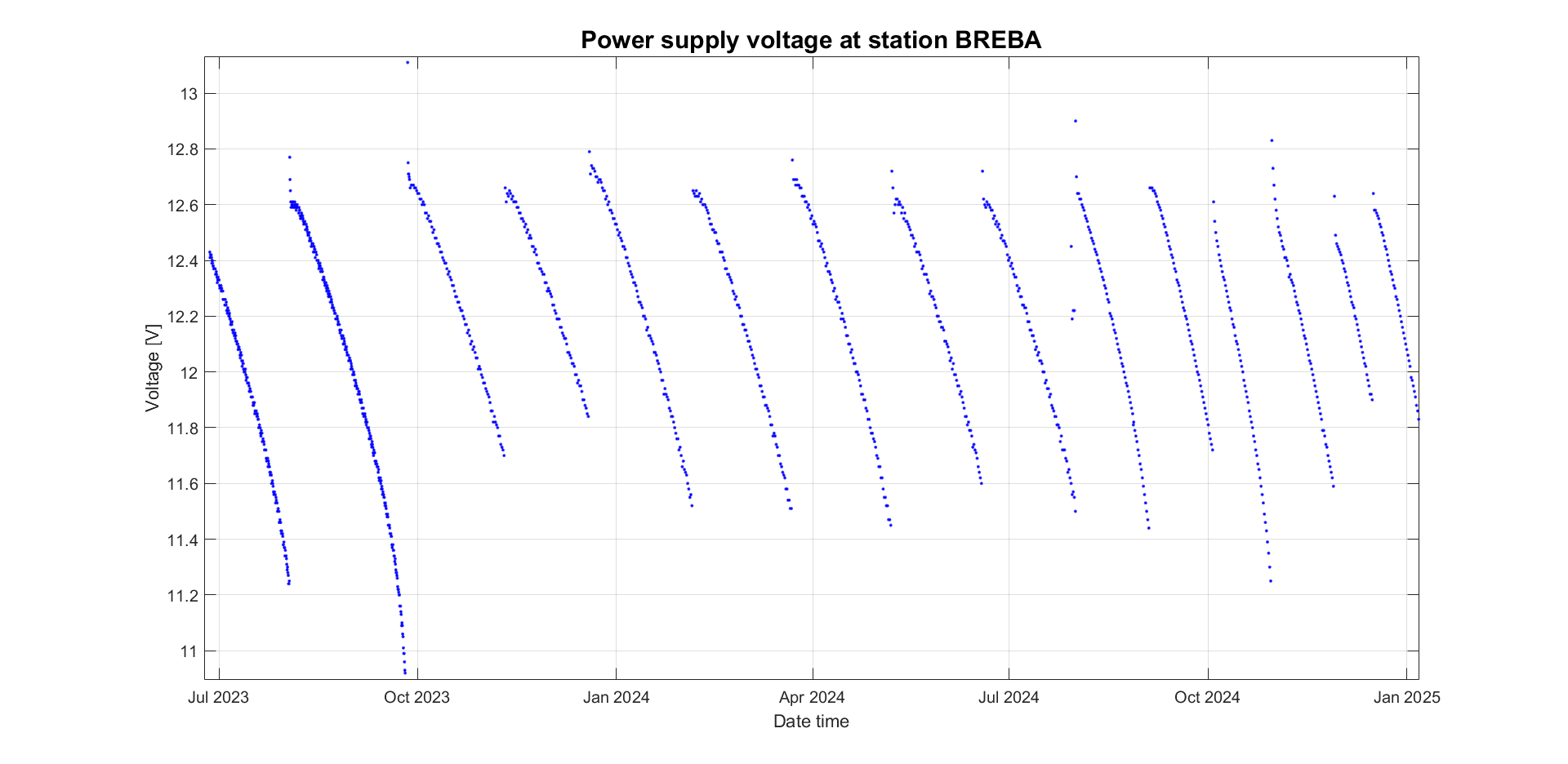 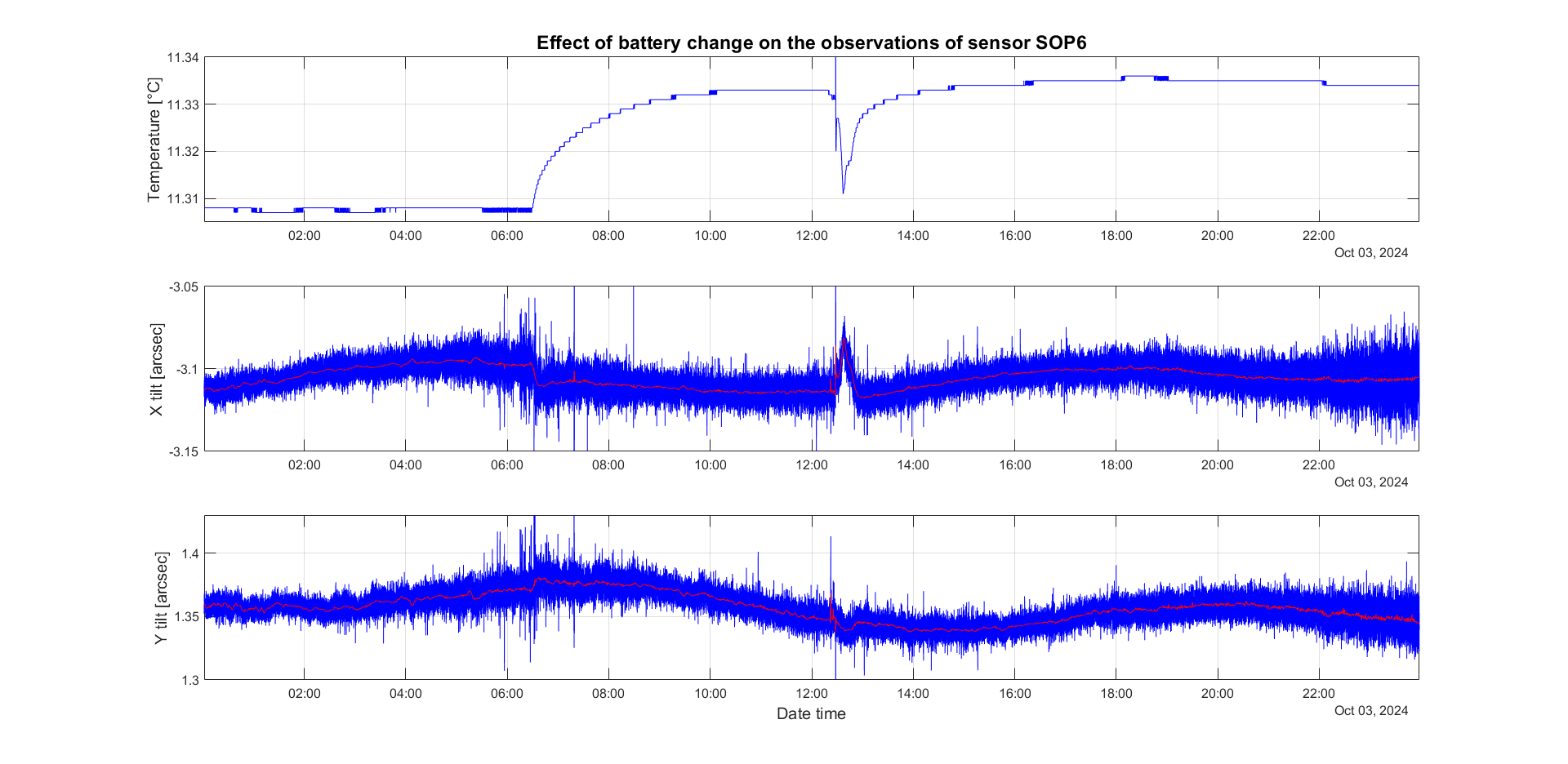 ellenőrzött feszültség változtatás teszt
Uinput = (12.3, 12.2, ..., 11.5, ...,12.2, 12.3) V
akkumulátor csere
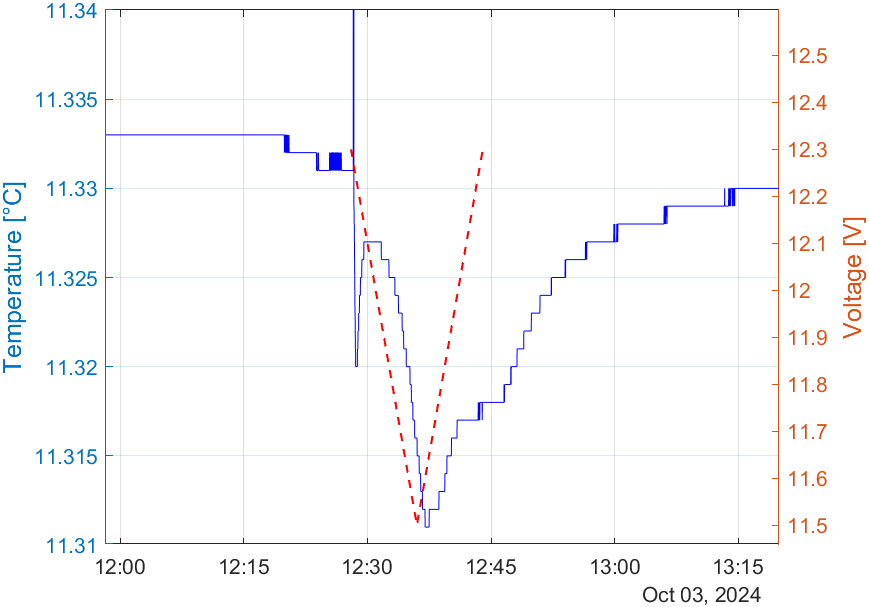 Step korrekció
Félautomatikus  program HP Unix platformra
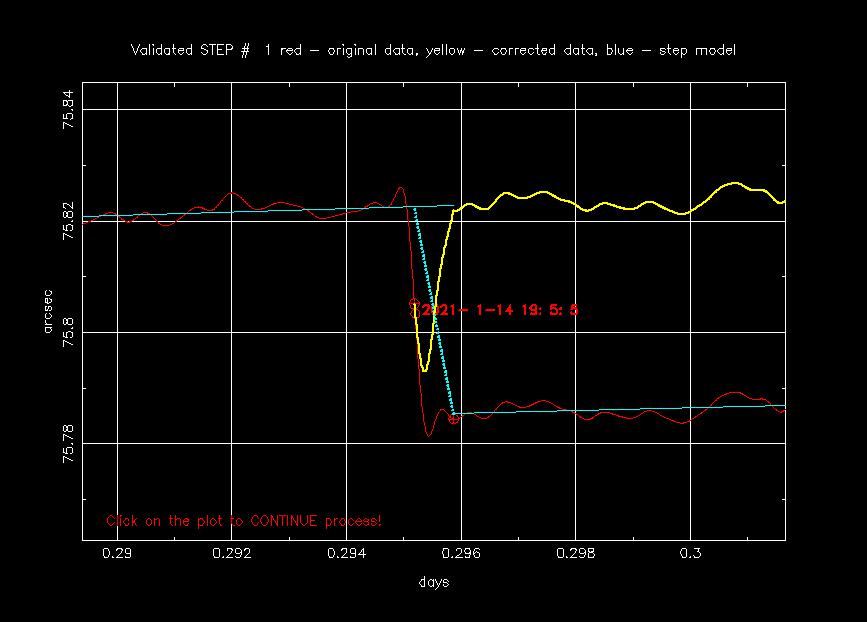 Példa a mérési eredmények szeizmo-tektonikus alkalmazásáraEpicentrum meghatározás dőlés adatokból
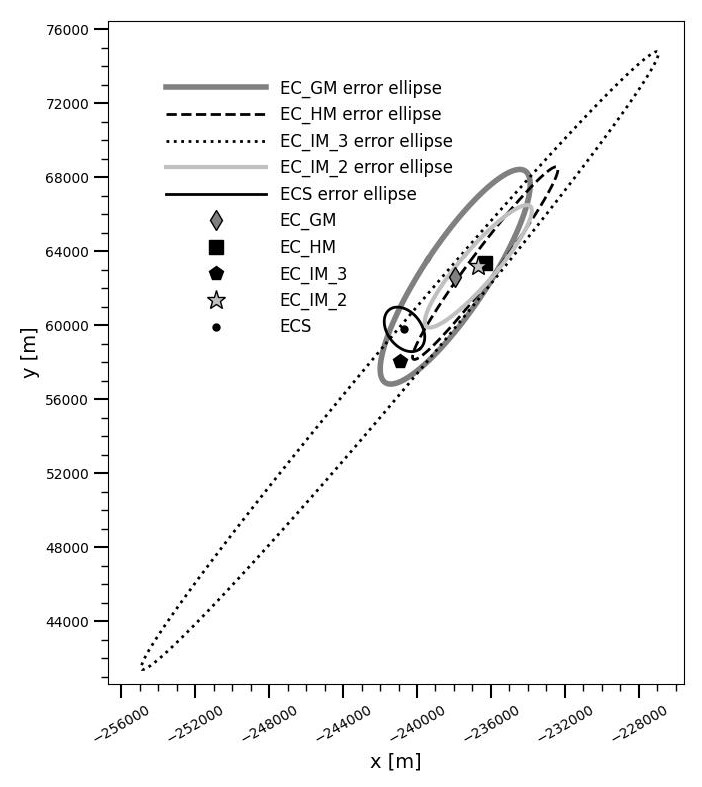 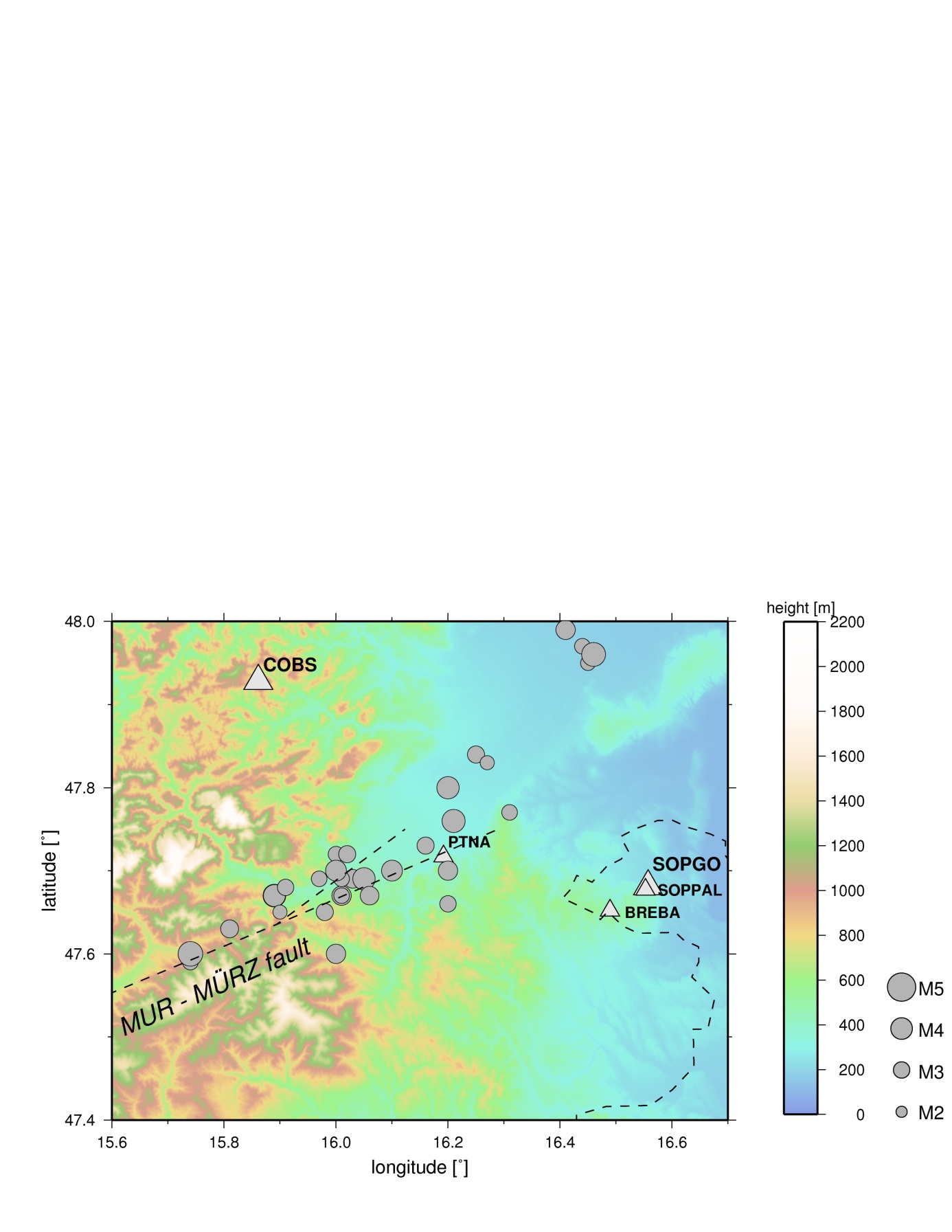 Schottwien, 2024.02.01  M4.5 rengés
Példa a mérési eredmények szeizmo-tektonikus alkalmazásáraEpicentrum meghatározás dőlés adatokból
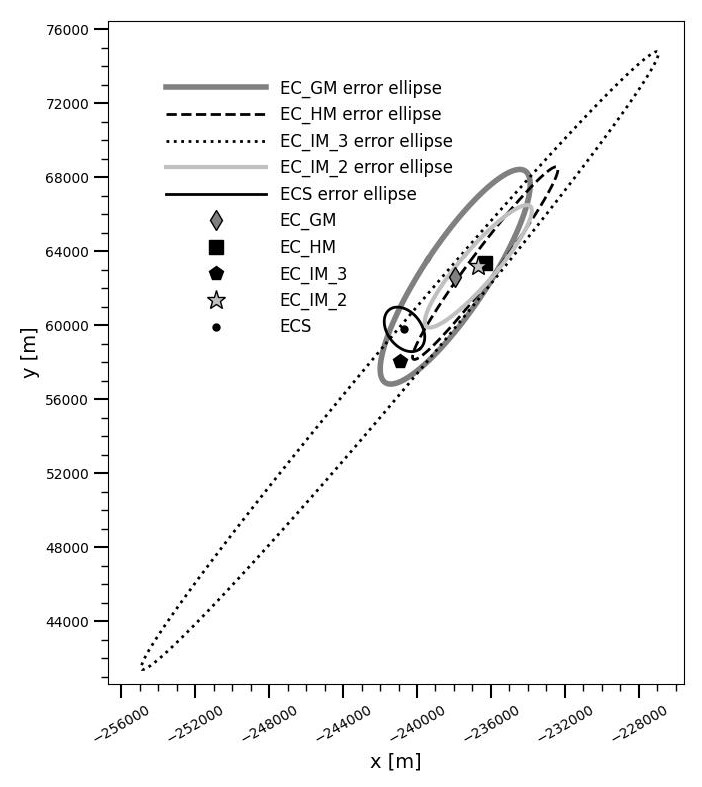 A különböző módszerekkel meghatározott epicentrumok összehasonlítása a szeizmológiai eredményekkel
Schottwien, 2024.02.01  M4.5 rengés
Köszönjük a figyelmet!
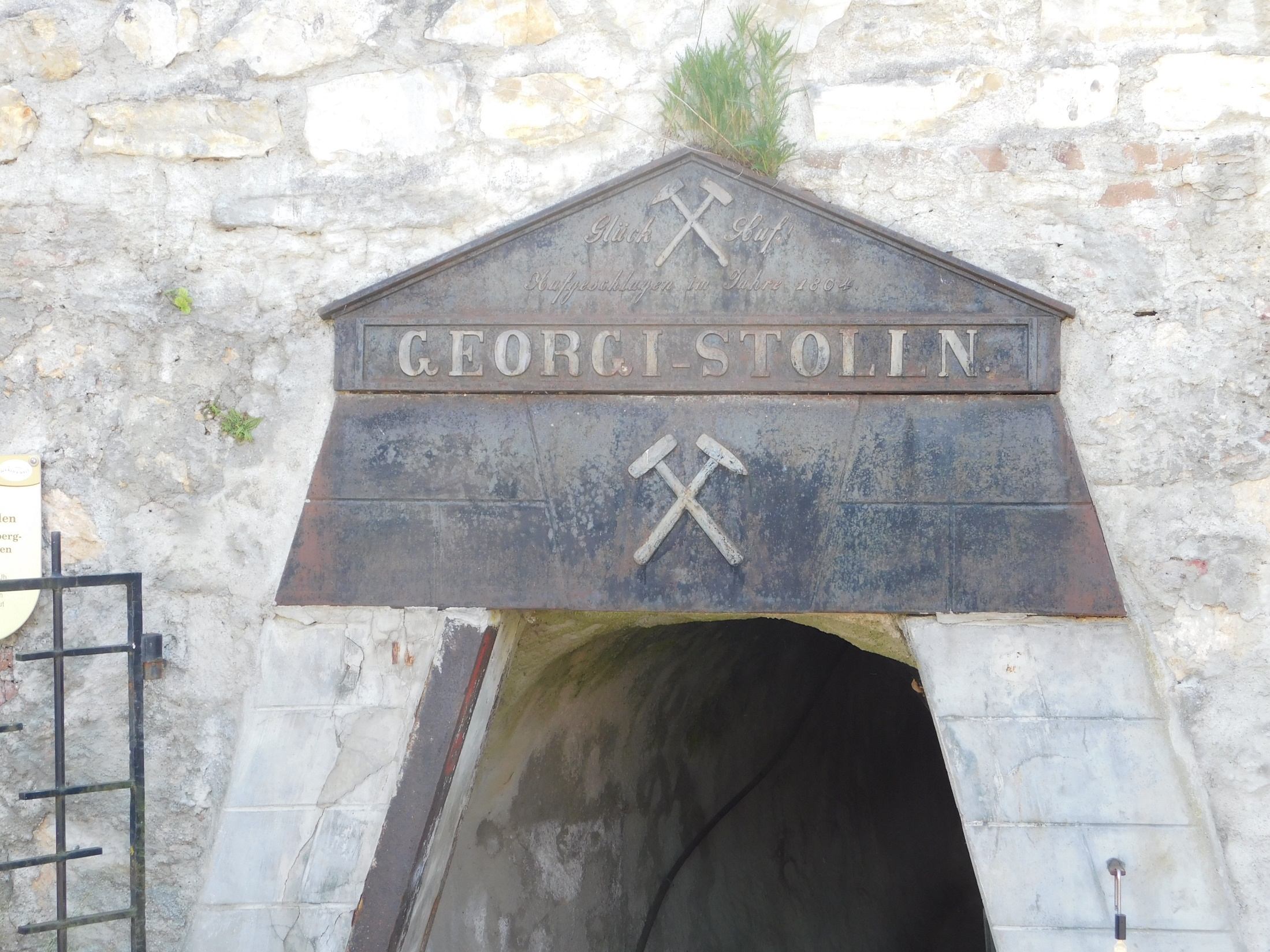